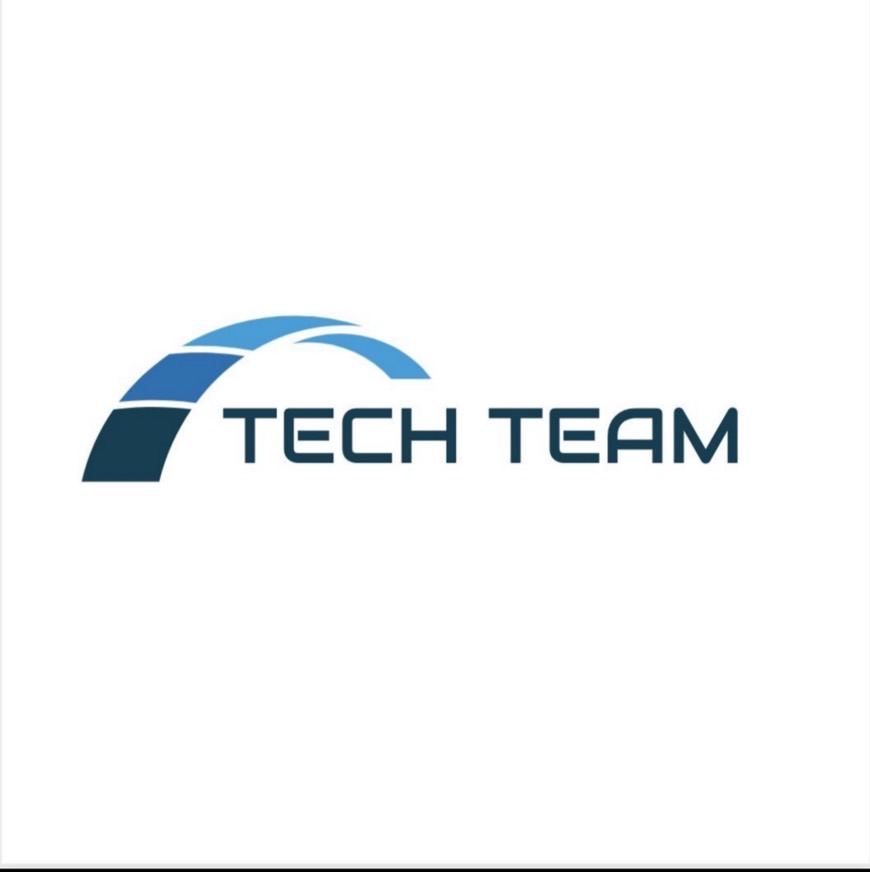 ポイントシステムについて
目次
ポイント付与について

ポイント利用について
ポイント付与について
利用

　 購入に対して(開発環境のサブスク等)
      →TechTeamが提供しているサービスに対して
　　 購入ないし、利用してくれた場合
　　 対象者にポイント付与
ポイント付与について
営業

　 人材紹介
      →転職する方や、フリーランスとして案件に
　　 参画してくれる方を紹介してくれた場合
　　 対象者にポイント付与

　 副業案件を獲得してくる。
     →TechTeamに対して、副業の案件(例:週1数時間程度)を
　　獲得してくれた場合、対象者にポイント付与

　 受託案件を獲得してくる
      →TechTeamに対して、受託案件を
　　 獲得してくれた場合、対象者にポイント付与
ポイント付与について
開発

　 内部開発の実施
　 →TechTeam内のサービスやシステム等の
　　 開発及び保守・改修作業に携わってくれた場合
	 対象者にポイント付与

　 受注案件の実施
      →TechTeamに依頼の来た案件に携わってくれた場合
　　対象者にポイント付与
ポイント付与について
組織拡大

      勉強会のスピーカー実施
　 →TechTeam主催の勉強会でスピーチをしてくれた場合
　     対象者にポイント付与
 
      交流会への新規参加者動員
　 →TechTeam主催の交流会に人員を動員してくれた場合
　     対象者にポイント付与
ポイント付与について
組織拡大

      discordへ新規参加者追加
　 →TechTeamのグループ(discord)の参加者を追加してくれた場合
	対象者にポイント付与

      SNSでのコミュニティ拡散
　 →TechTeamというコミュニティをSNSで拡散してくれた場合
　　 (ex.ストーリーで拡散など)
	 対象者にポイント付与
ポイント利用について
ポイント利用

　 何かの購入に利用できる(開発環境のサブスク等)
　 →TechTeamの提供するサービスを利用する場合
	 ポイントを利用することができる。

　 交流会の参加割引
　 →TechTeam主催の交流会に参加する場合
	 ポイントを利用することができる。	

　 外部サービスとの連携
　 →TechTeamと連携している飲食店や
　　 サロンなどのサービスを利用する際に、
          ポイントを利用することができる。